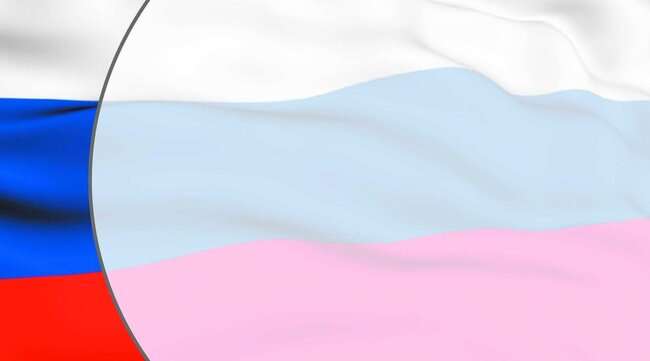 Муниципальный опорный центр дополнительного образования детей Касторенского района Курской области
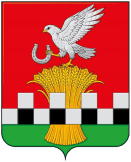 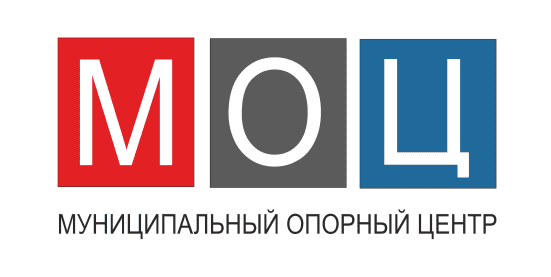 Включение гражданско-патриотического компонента в программы дополнительного образования детей.
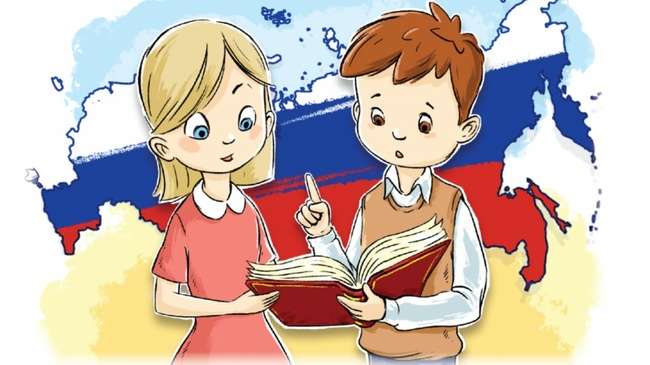 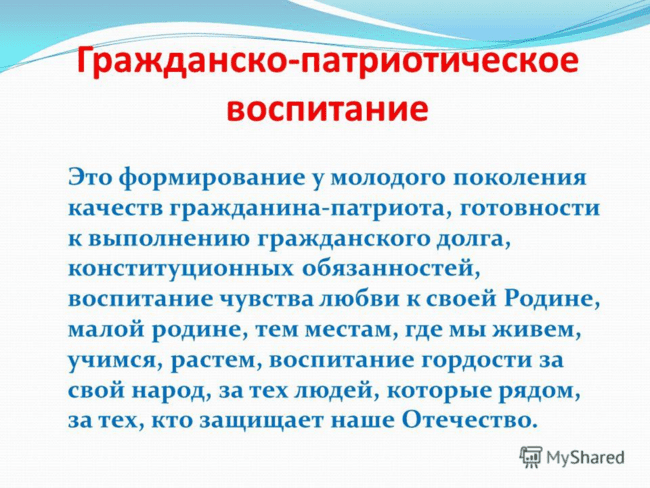 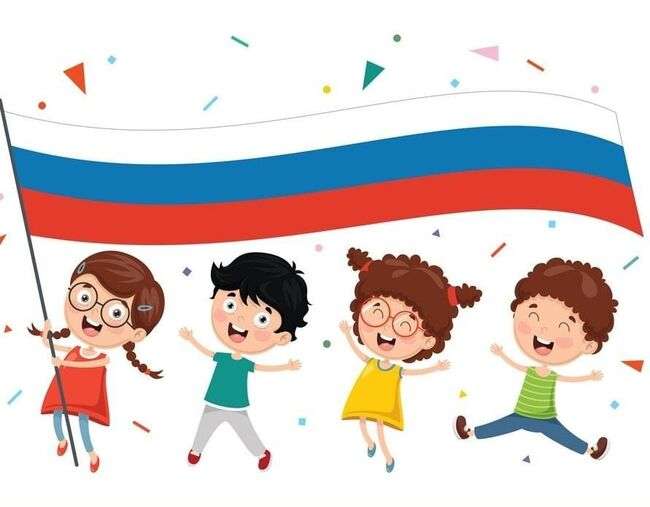 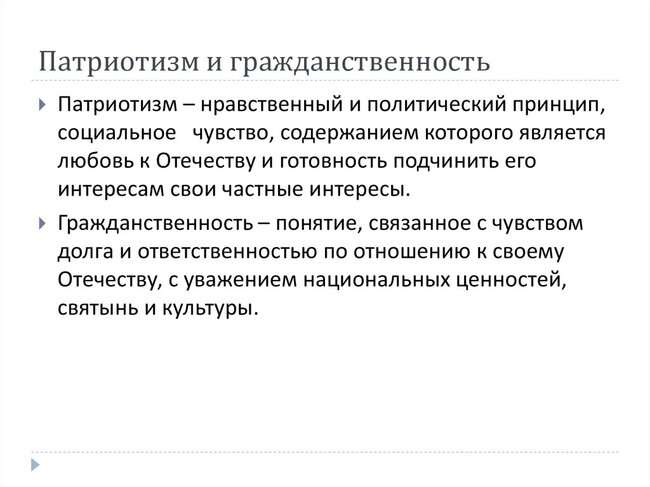 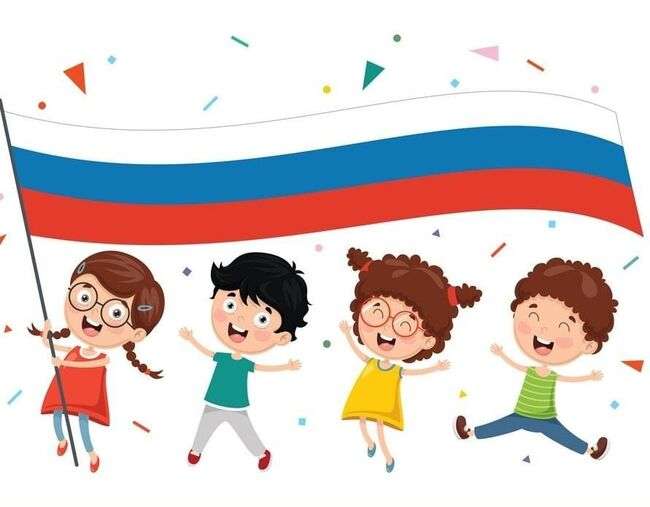 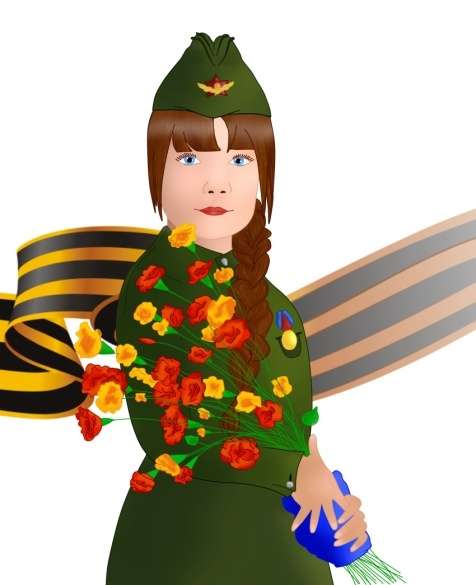 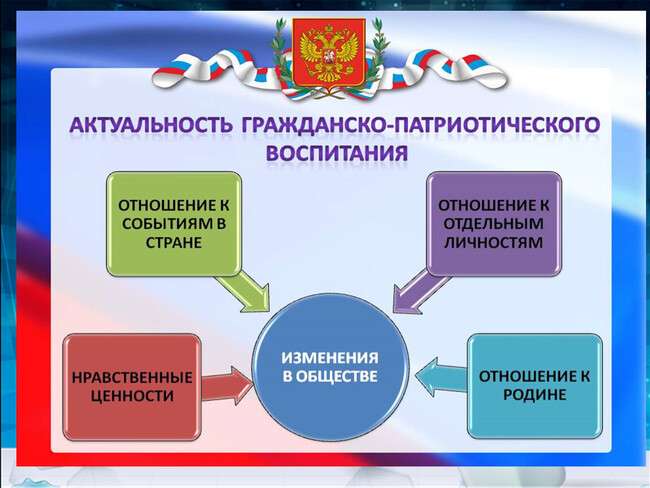 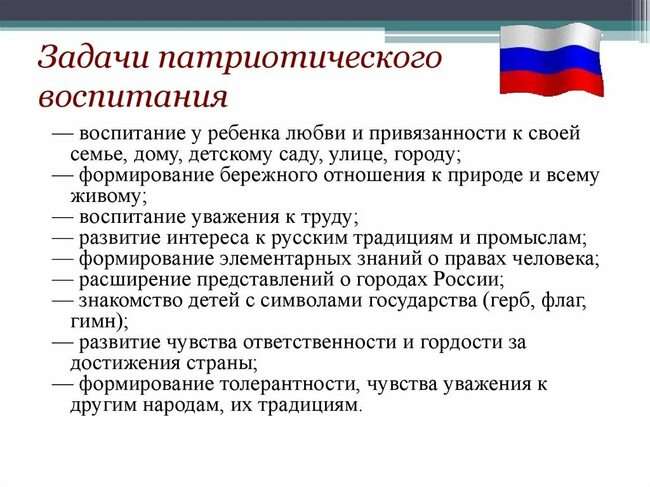 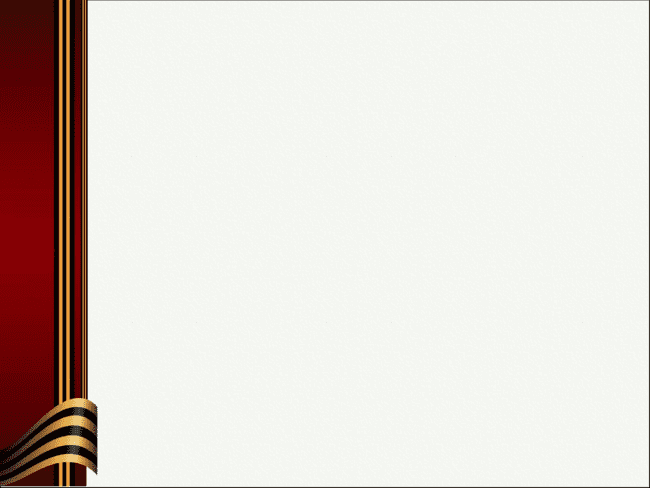 Краеведческая работа
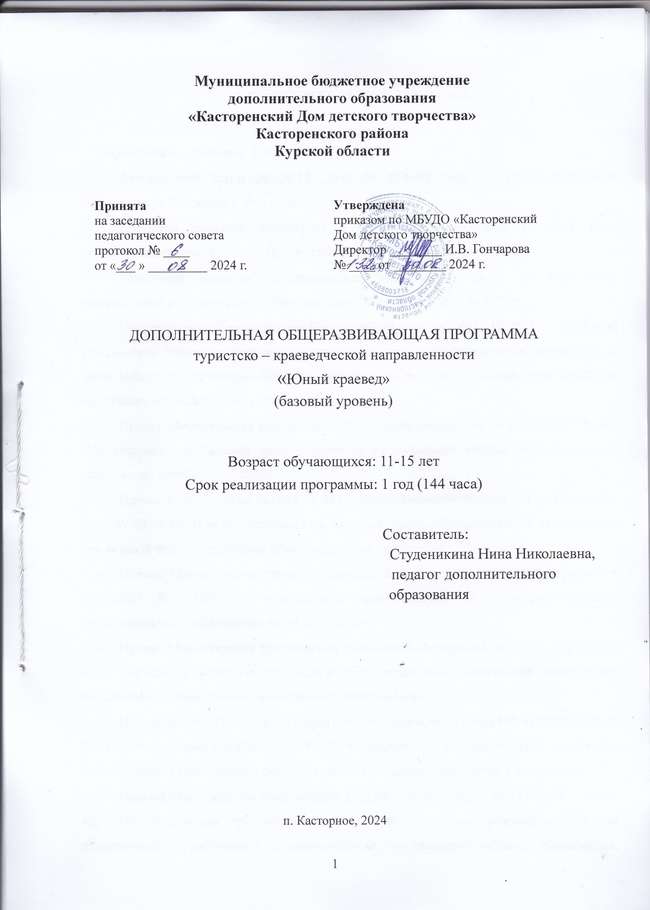 Одним из важнейших направлений патриотического воспитания является краеведение. Изучение истории родного края способствует росту патриотического самосознания ребенка, формированию гордости за тот город, район, где он родился.
Краеведческие экскурсии, встречи с интересными людьми – земляками, посещение памятных мест  - это все путь к повышению эффективности патриотического воспитания.
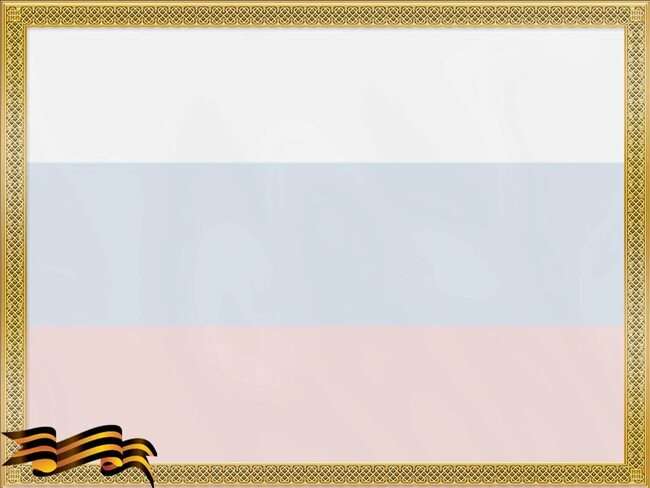 В МКОУ «Касторенская СОШ №1» реализуется дополнительная общеразвивающая программа «Освоение навыков стрелковой культуры, ориентирования, тренировка тактического мышления в системе дополнительного образования как тактическая подготовка к службе в армии».
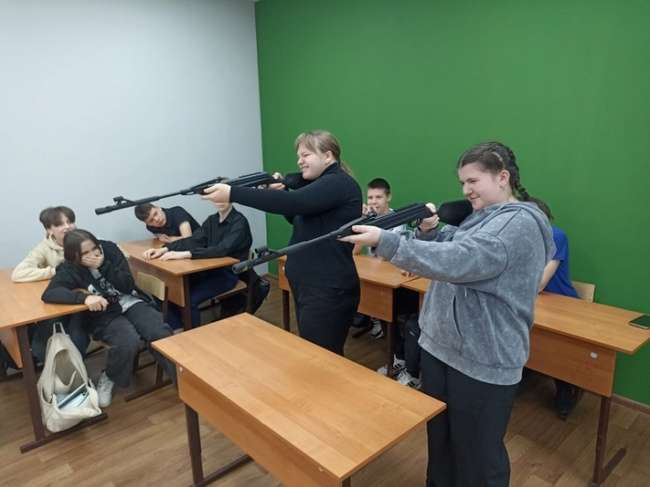 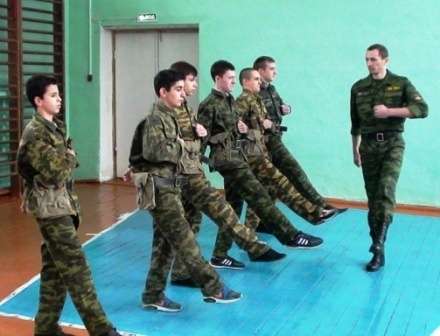 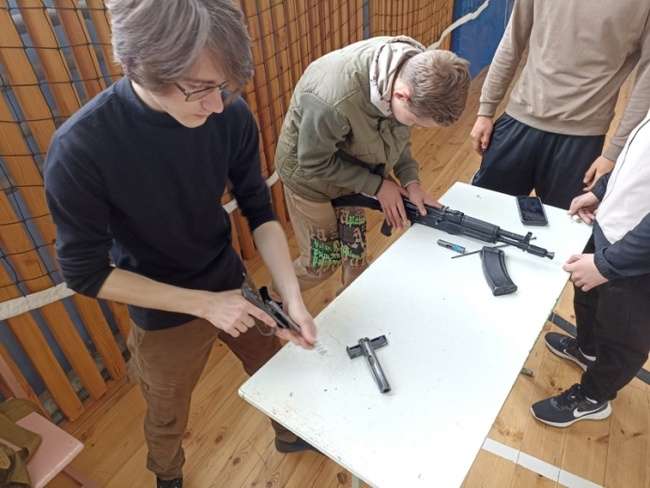 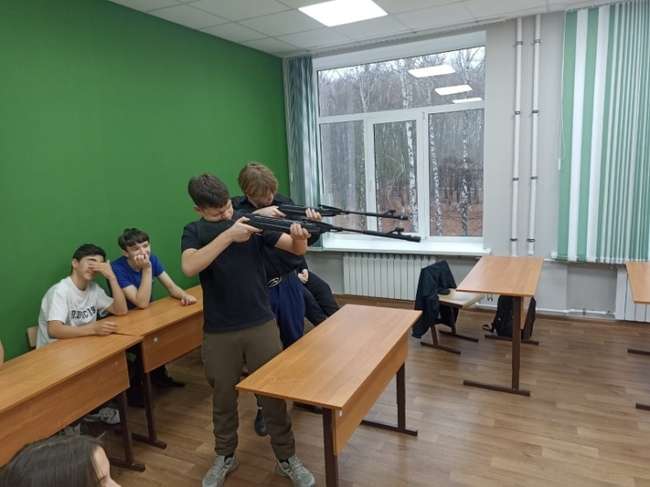 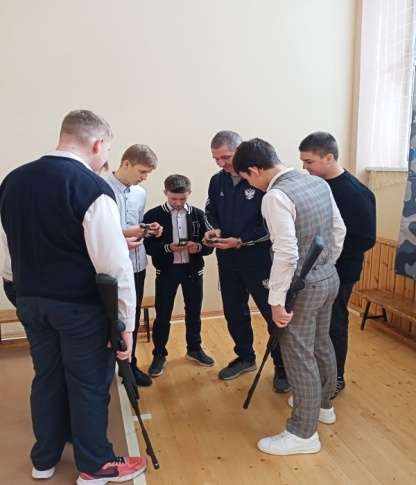 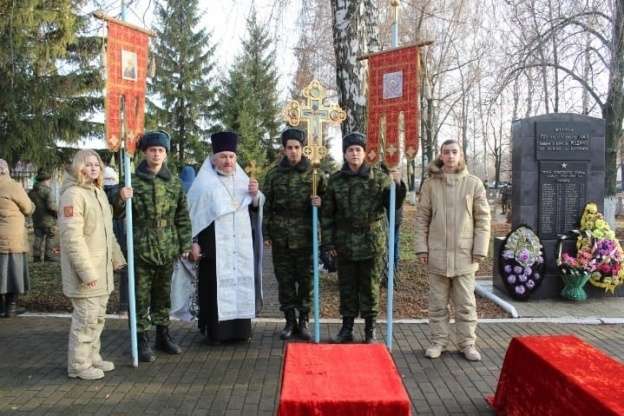 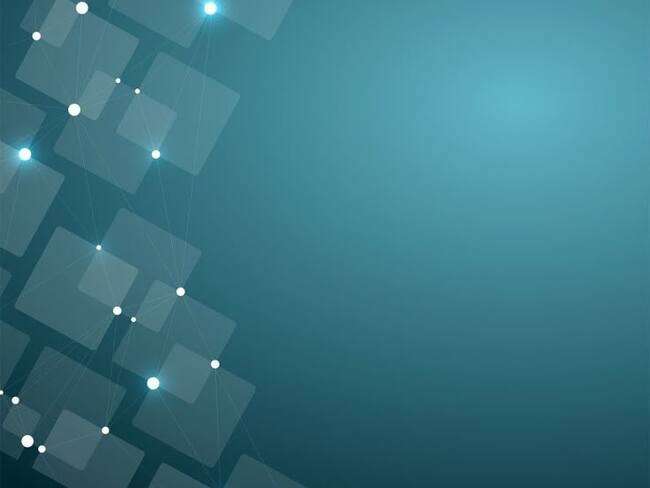 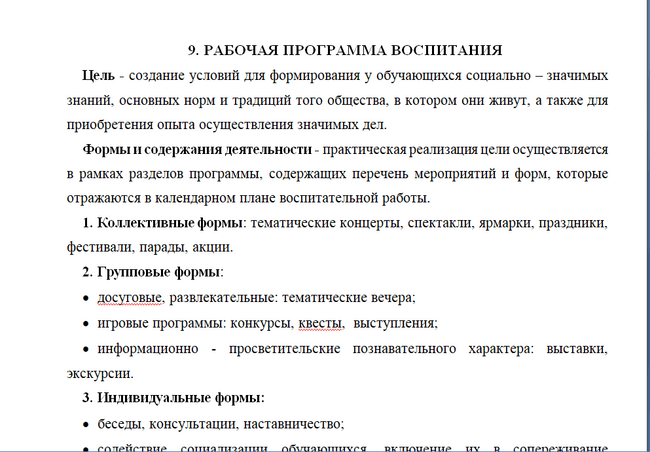 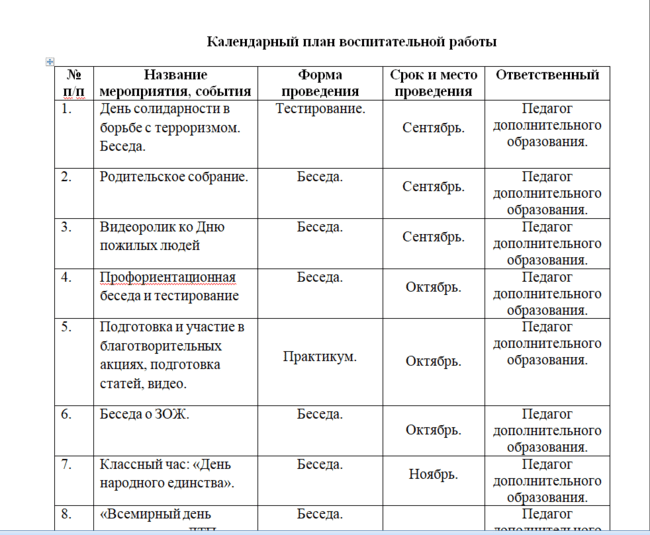 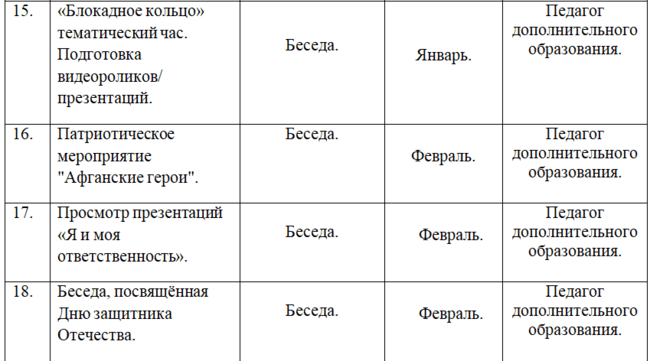 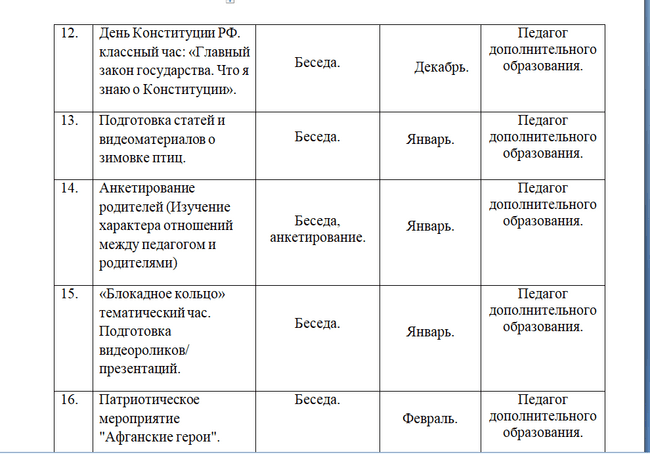 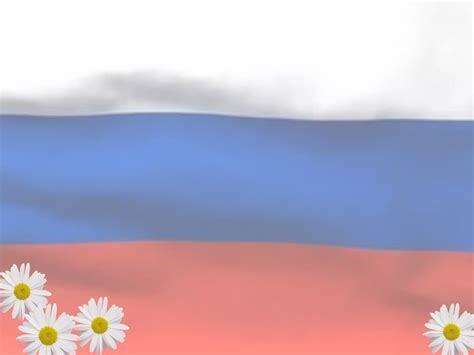 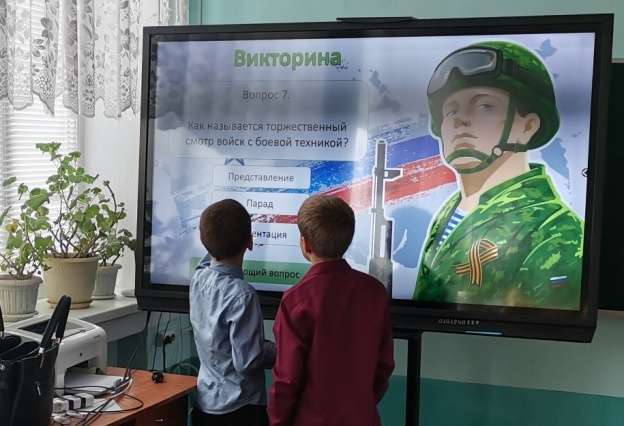 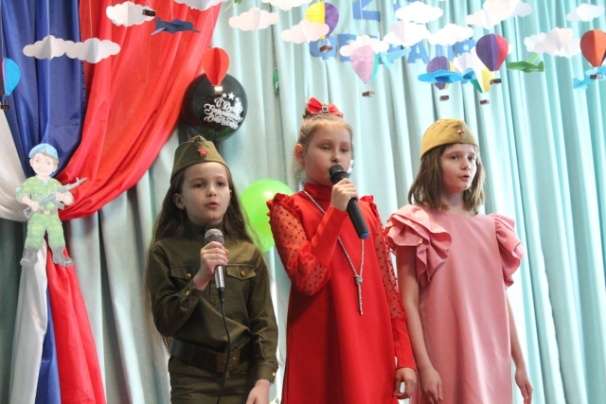 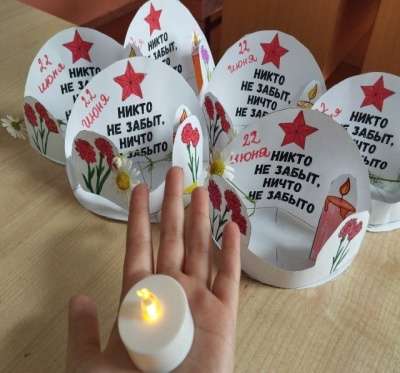 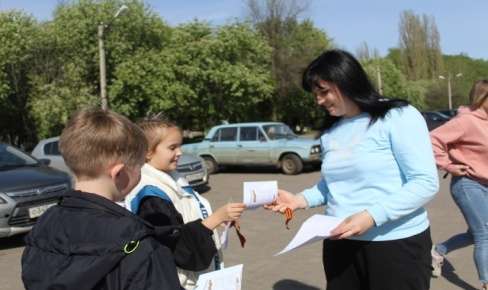 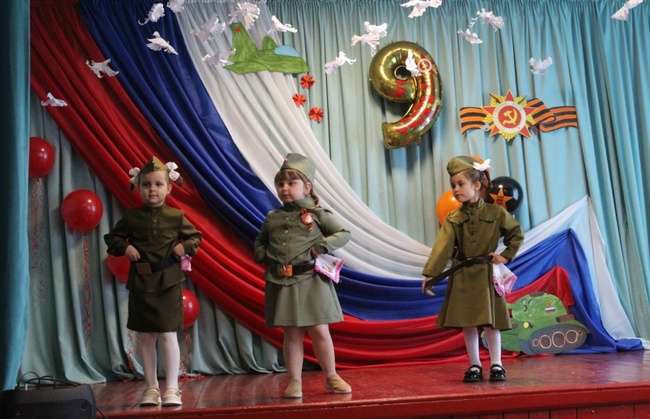 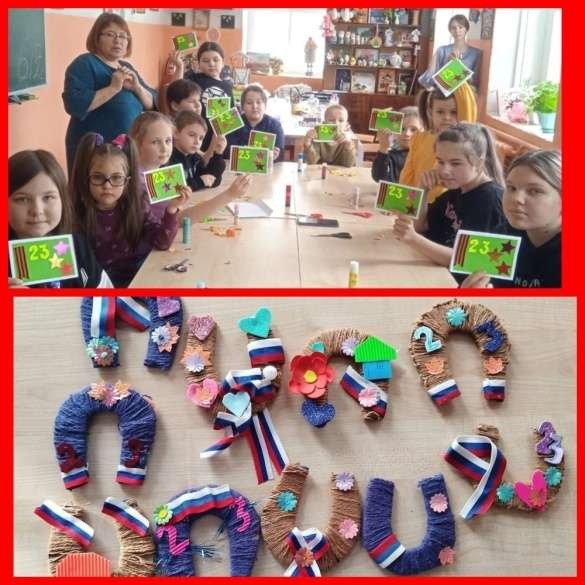 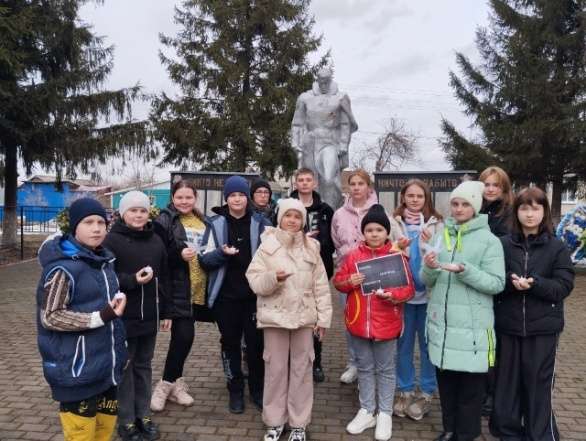 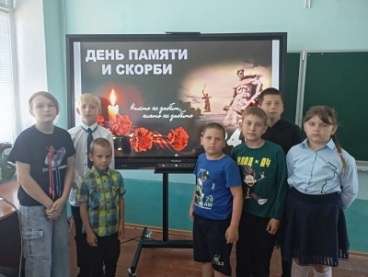 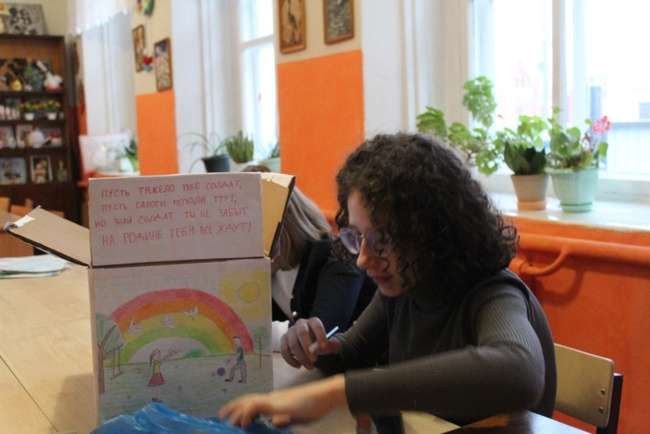 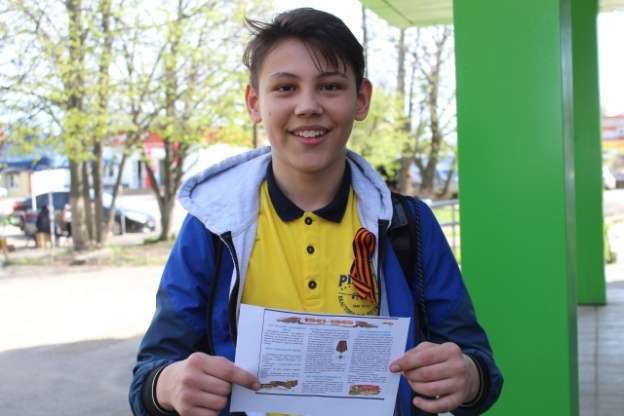 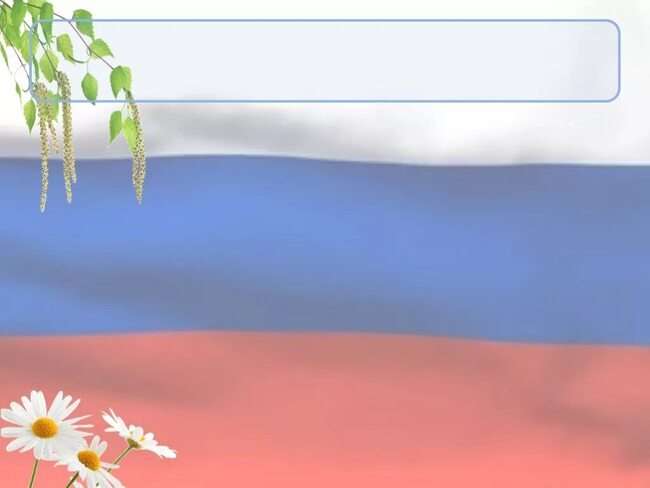 Социальное партнерство
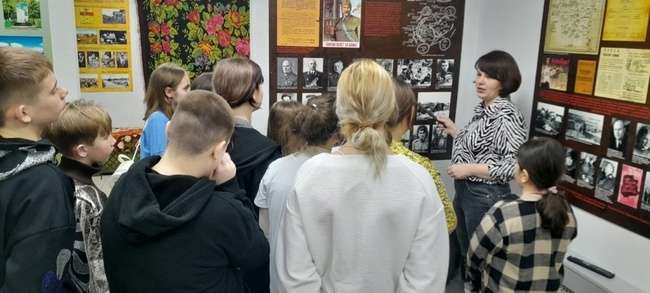 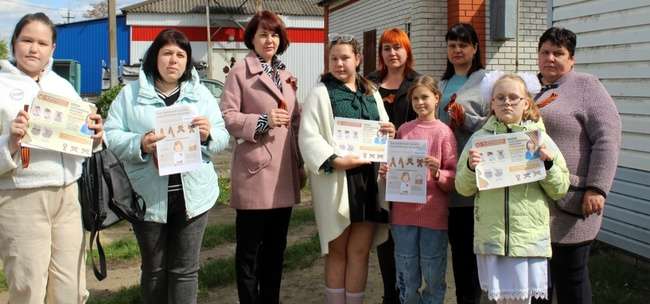 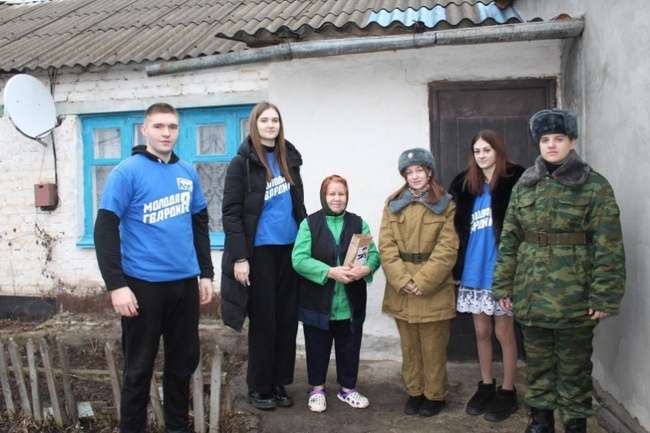 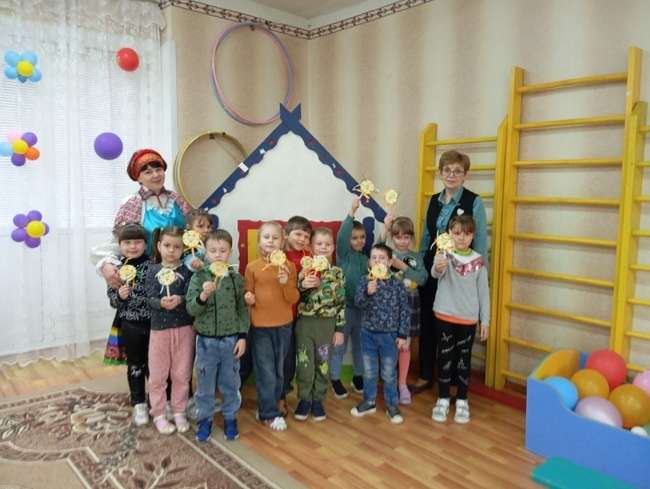 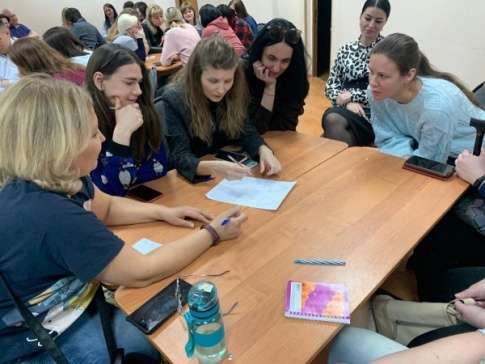 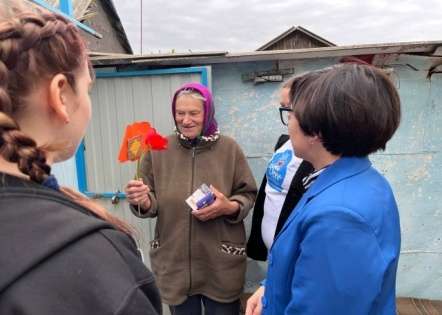 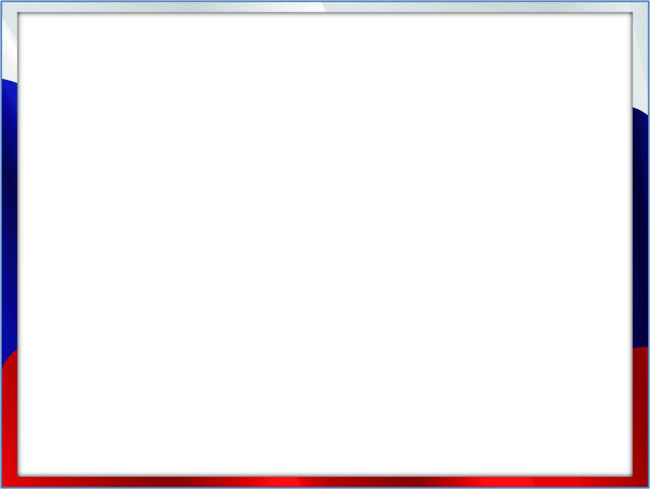 Перечень мероприятий
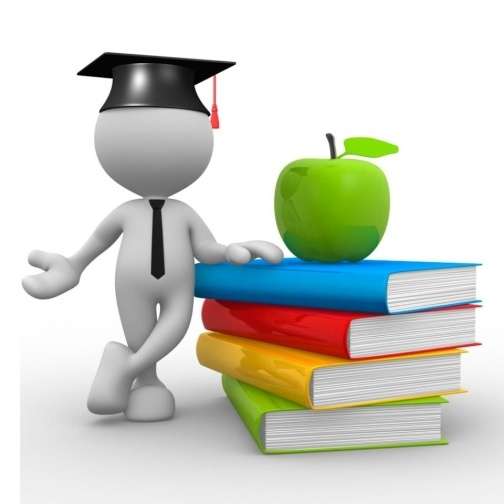 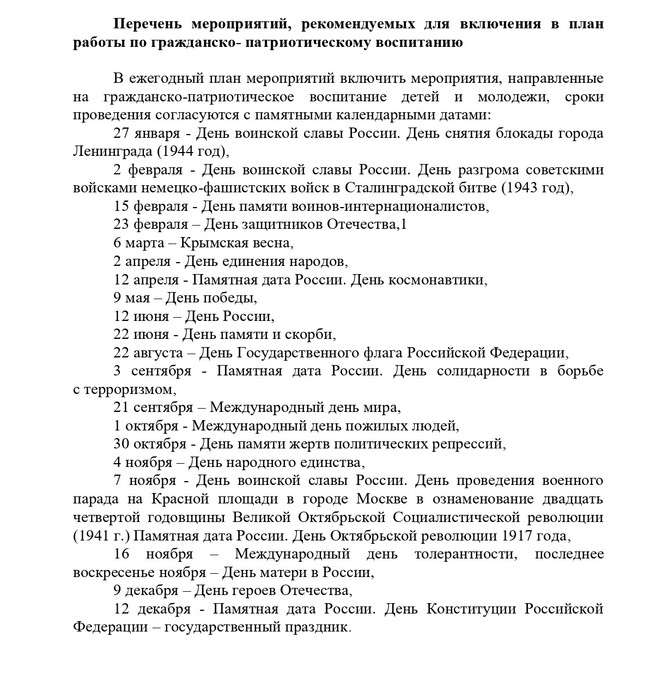 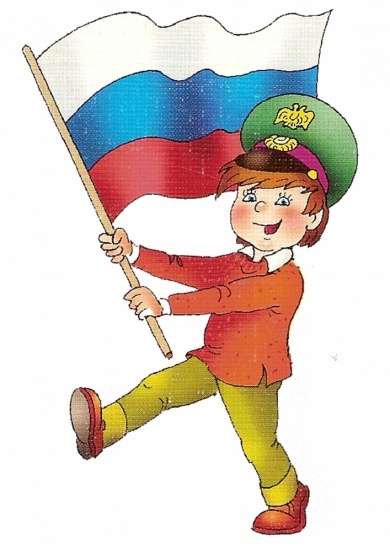 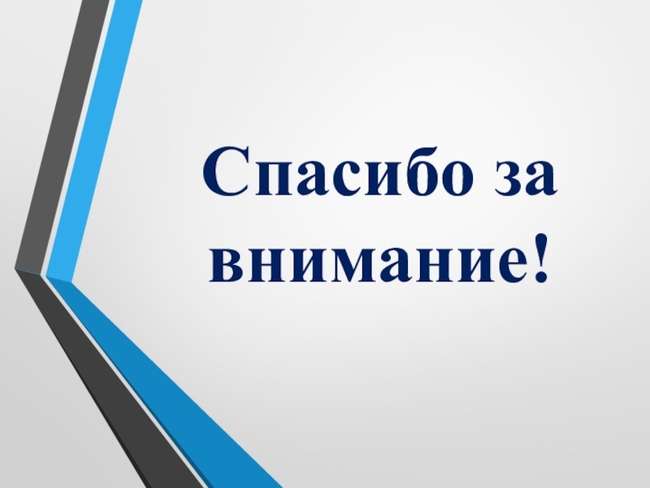 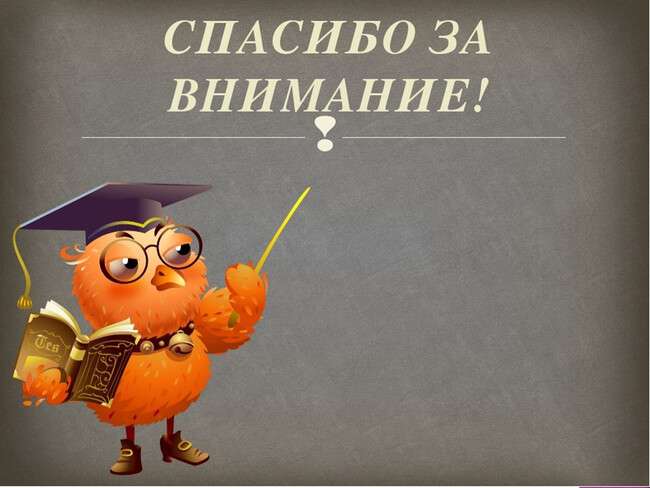